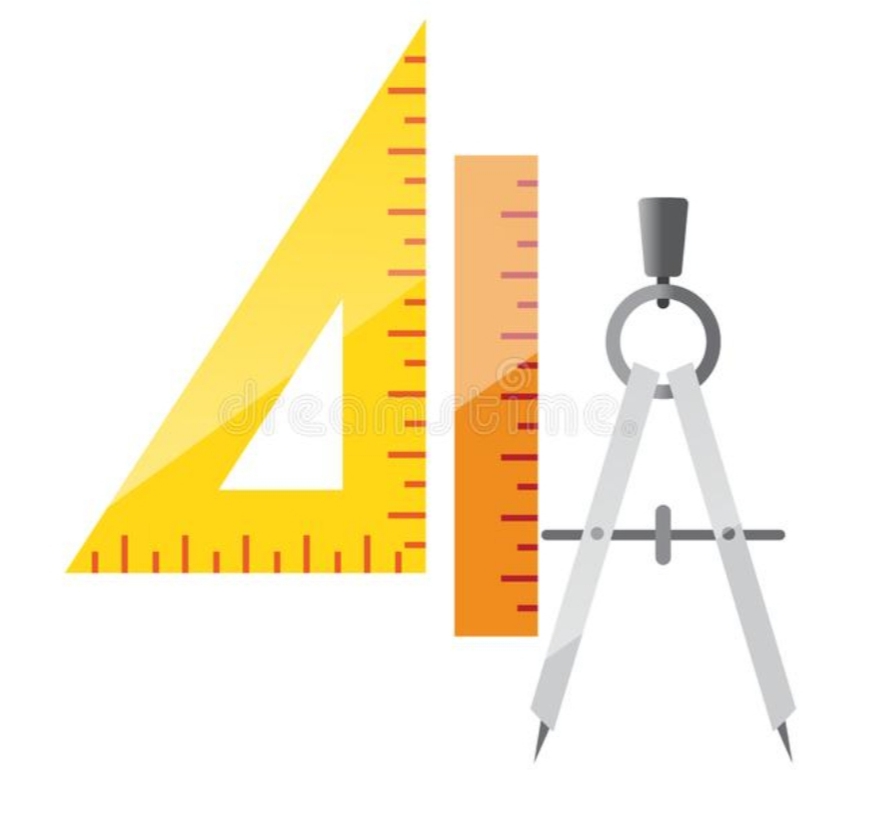 Математика
		        IV разред

Упоређивање дужи
Поновимо!
Дуж је права линија ограничена двјема тачкама.
•
•
В
А
Тачке обиљежавамо великим штампаним словима латинице.
Права је права линија која нема ни почетак ни крај.
р
Праву обиљежавамо малим словoм латинице.
На слици су приказане три дужи.
•
•
•
•
•
•
А
В
С        D
E                     	          F
Користећи знакове < и > уочавамо да је:
EF > AB > CD
CD < EF
Дужи можемо упоредити и мјерењем. За то нам је потребан  лењир.
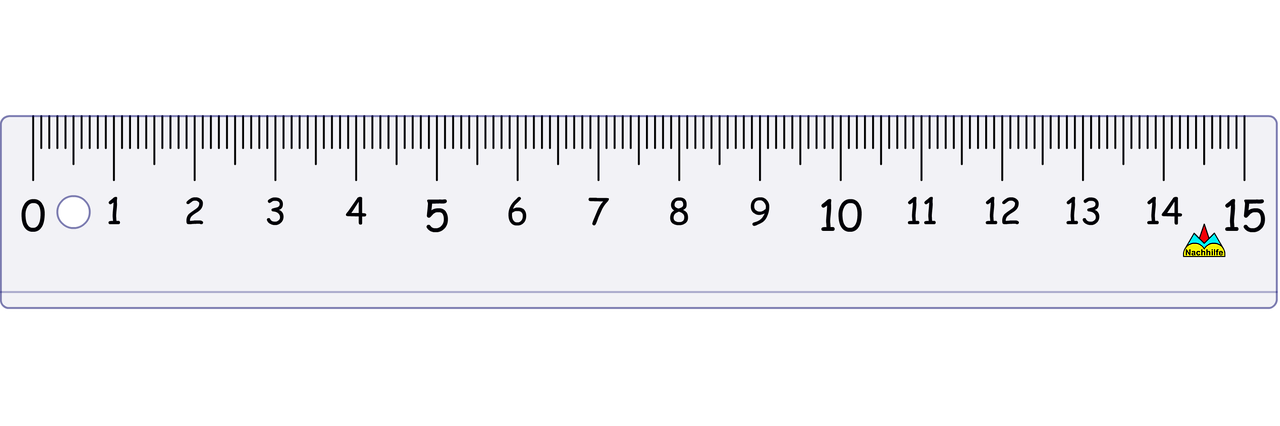 Упоредимо претходне дужи мјерењем.
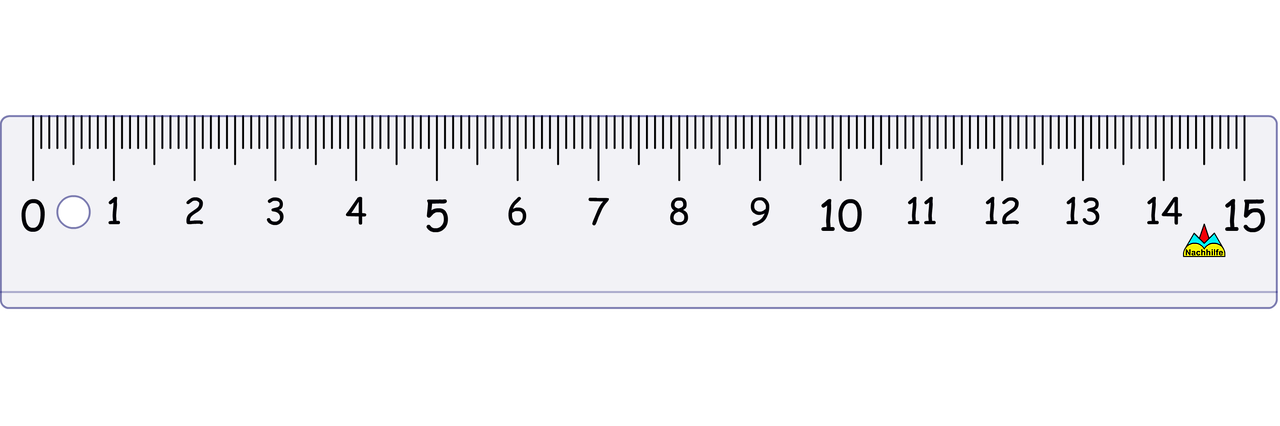 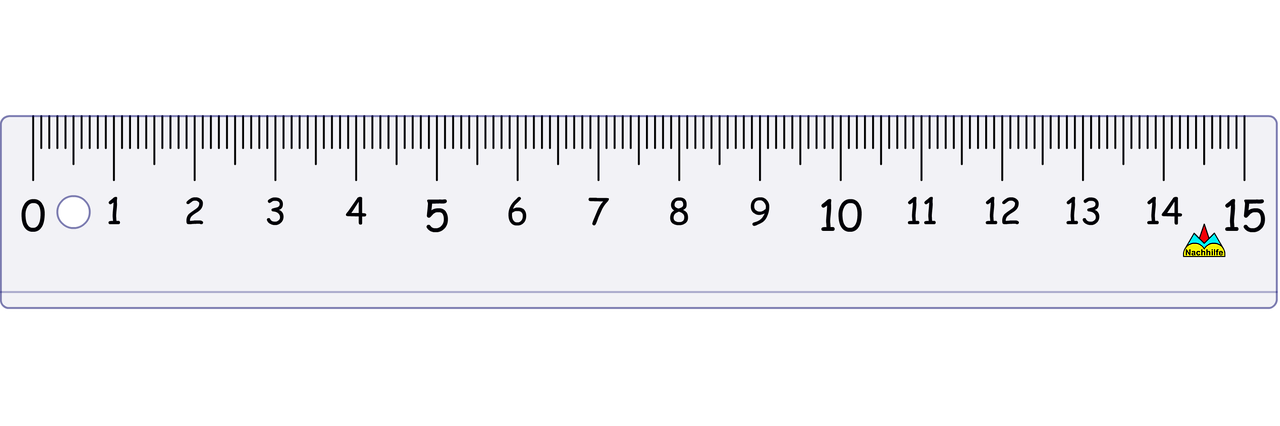 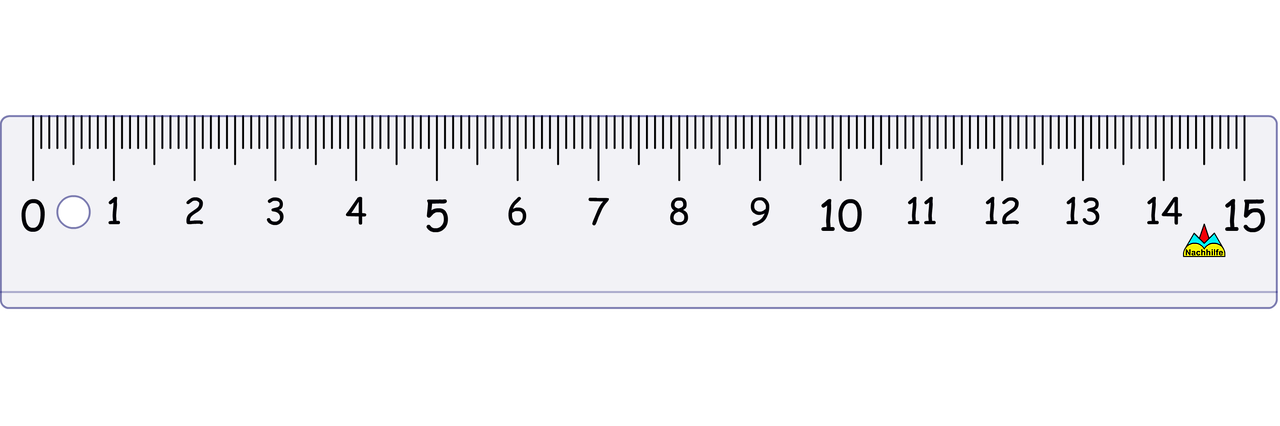 •
•
•
•
•
•
А
В
C         D     E                                      F
AB= 4cm
CD= 3cm
EF= 10cm
EF > AB > CD
CD < EF
Дужи можемо упоредити и уз помоћ шестара.
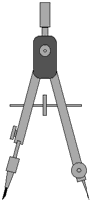 У отвор шестара узмемо једну дуж.
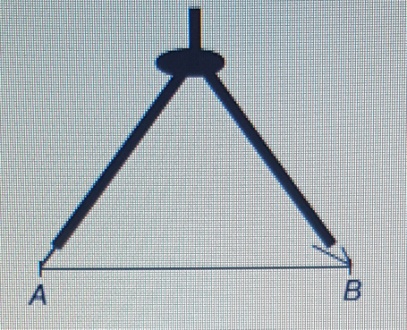 Растојање врха игле до врха писаљке упоређујемо са другим дужима.
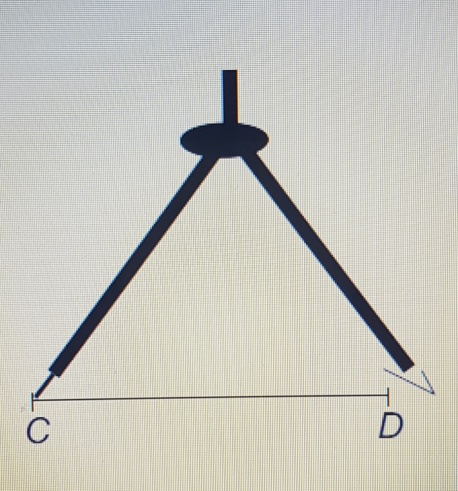 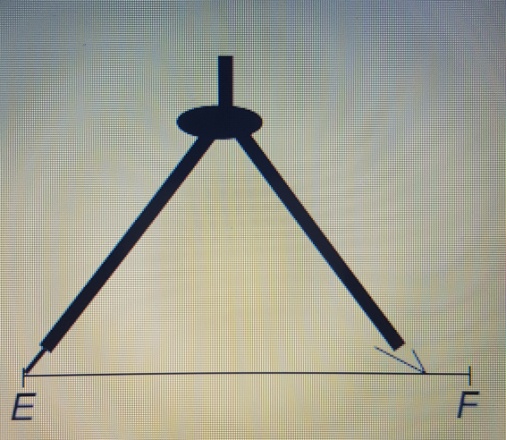 AB > CD
AB < EF
1. Дата је дуж АВ. Нацртај дуж MN једнаку са дужи АВ, АВ=MN.
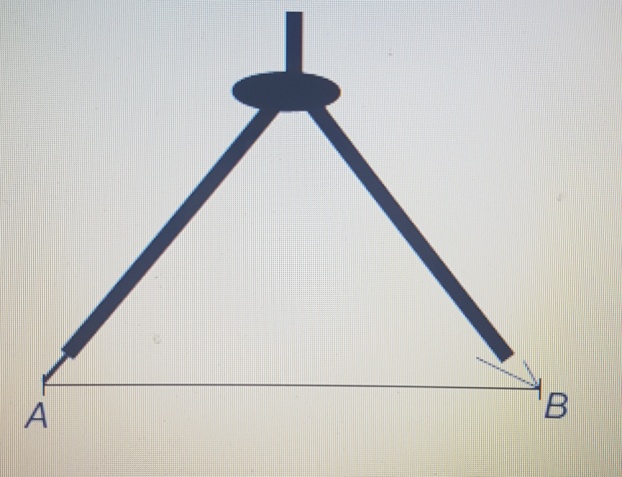 Најприје нацртамо полуправу Мa.
Затим, шестаром дужину дужи АВ пренесемо на полуправу Ма.
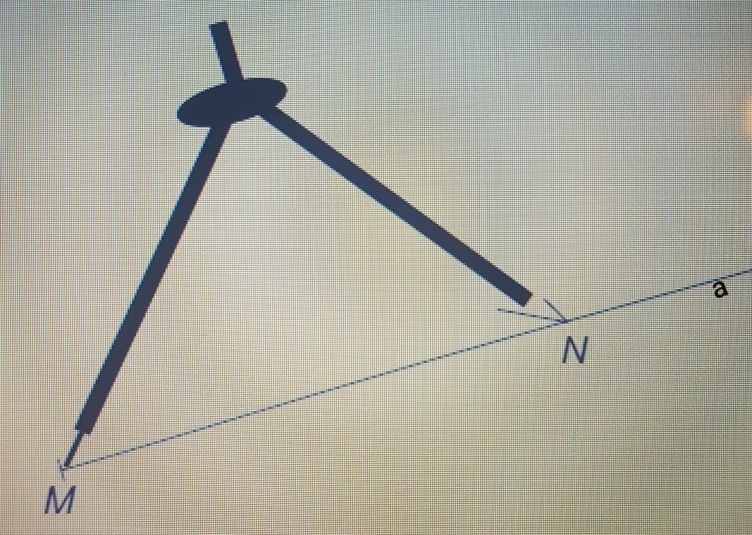 АВ=MN
Задатак за самосталан рад

 У уџбенику „Математика”на 57. страни урадити 1, 2. и 3. задатак.
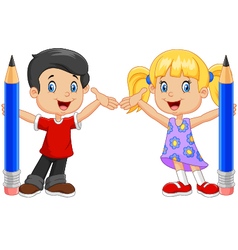